CNIT 125: Honeypot and Malware Presentation
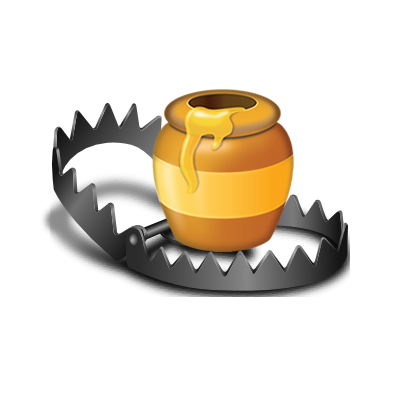 Alan Wennersten
Jeffrey Tom
Overview
What is a Honeypot/Why we chose Honeypot for the project
Dionaea
Configuration	
Modern Honeypot Network
Walkthrough/screenshots
Malware
Analyzing captured binaries
IP Addresses
What is a Honeypot?/Why we chose Honeypots
decoy system set up to capture information about an attacker for analysis and defense.
high interaction- use real operating systems and applications.
low interaction-emulate services and allow limited interaction with attacker and malware.

Why we chose a honeypot:
malware analysis
Dionaea
Successor to the Nepenthes honeypot project.	
Developed under the Honeynet Project’s 2009 Summer of Code.
Low interaction honeypot, offering limited services.
Designed to trap malware payloads for analysis
Scientific name for the Venus Flytrap plant.
Dionaea
Python scripting language
LibEmu to detect malware payloads 
supports IPv6 and TLS
Dionaea
Protocols offered by Dionaea
Server Message Block (SMB)
Hypertext Transfer Protocol (HTTP)
File Transfer Protocol (FTP)
Trivial File Transfer Protocol (TFTP)
Structured Query Language-(MS SQL and MySQL)
Voice over Internet-Session Initiation Protocol (SIP)
Dionaea
Issues with Dionaea
No longer supported!
Developer’s website is down:
http://dionaea.carnivore.it/
but can be installed from github or other websites
https://github.com/rep/dionaea 
NMAP now fingerprints Dionaea
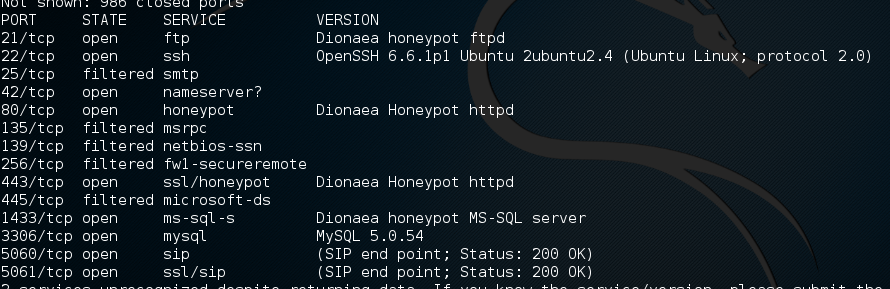 Our Configuration
Amazon AWS EC2 instance
Ubuntu 14.04
Modern Honeypot Network
honeypot management system
free, open source from Threatstream
easily deployed

https://github.com/threatstream/mhn
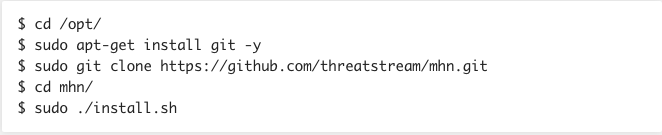 Modern Honeypot Network
Supported honeypots
Amun
Conpot
Dionaea
ElasticHoney
Glastopf
Kippo
p0f
Shockpot
Snort
Suricata
Modern Honeypot Network
Dashboard
statistical information about previous 24 hours	
top 5 IPs
top 5 ports attacked
top 5 honeypots (if multiple honeypots installed)
top 5 sensors
top 5 attack signatures (Snort)
Modern Honeypot Network
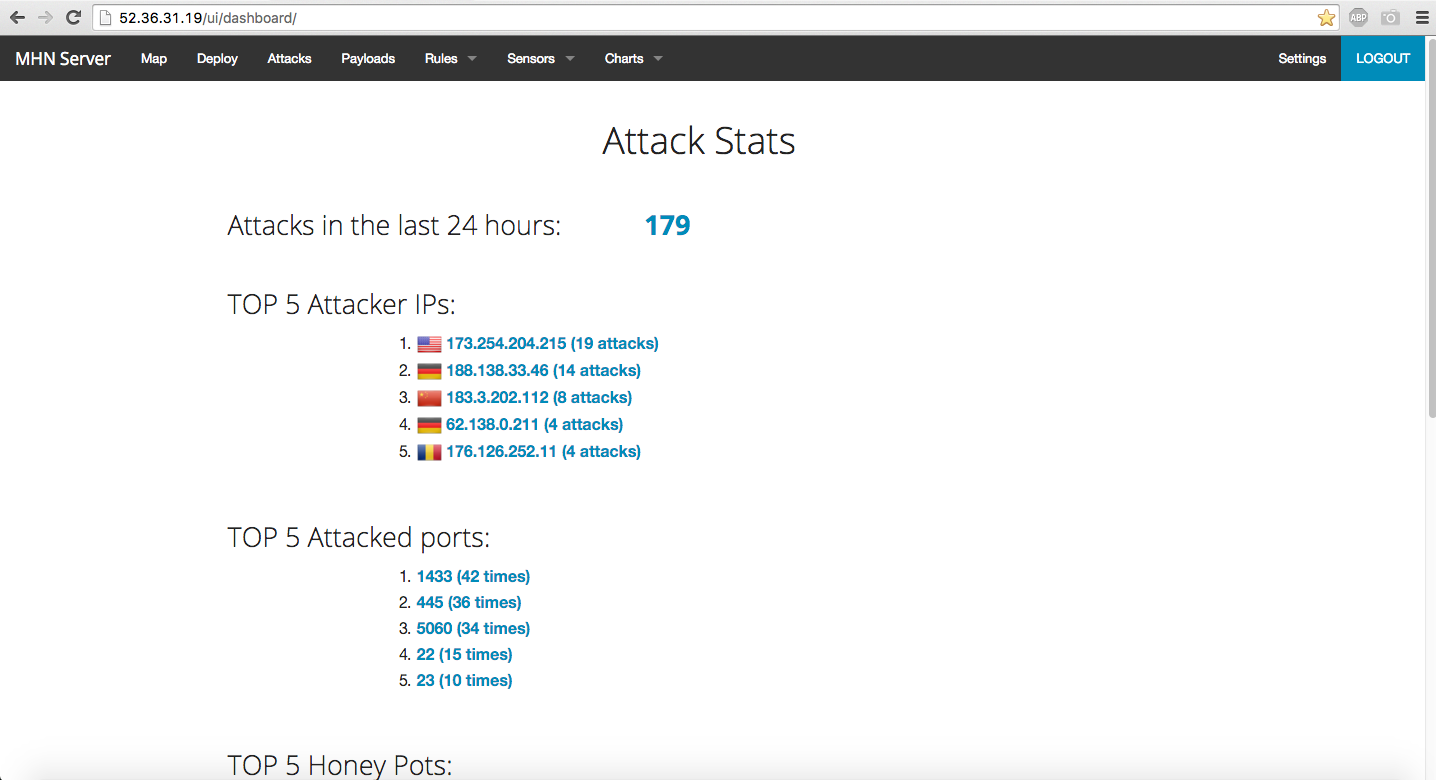 Modern Honeypot Network
Attacks Report
lists IP address of attacker, destination port, protocol used and honeypot being attacked
Modern Honeypot Network
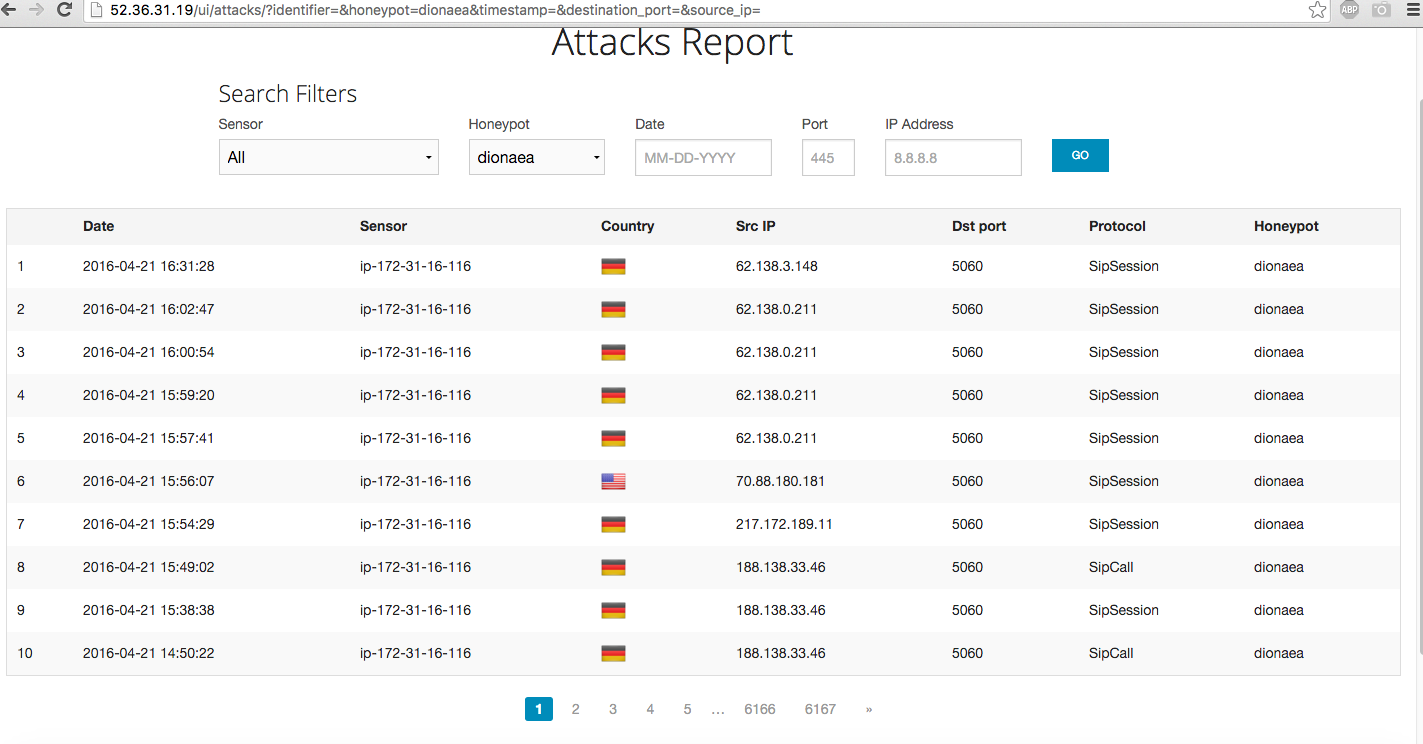 Honey Map
Graphical representation of attacks
Uses MaxMind to geolocate IP addresses of attacking servers.
honeymap
Honeymap
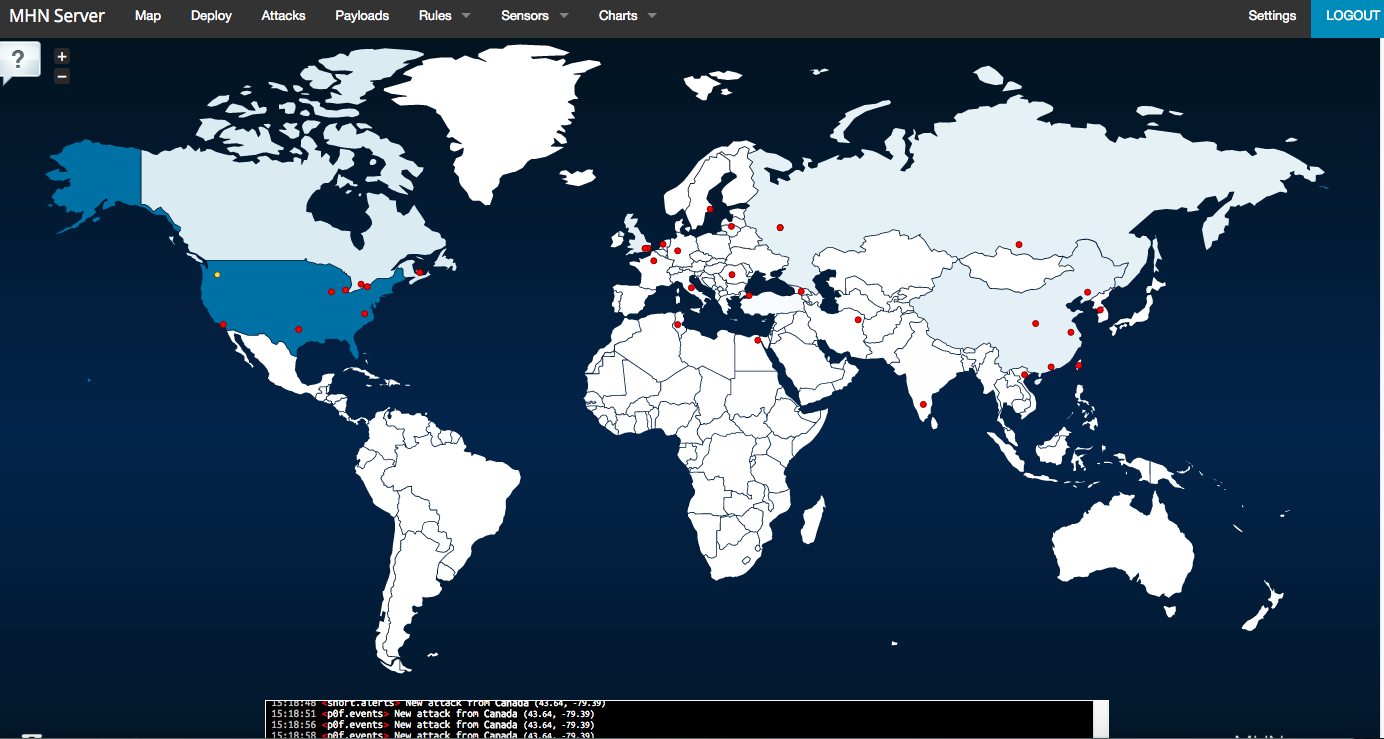 Honeymap
additional information by mousing over attack indicator or country.
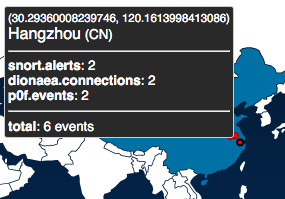 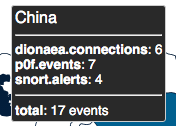 Payloads Report
Shows payloads delivered to honeypot.
Could be malware (Dionaea) or intrusion (Snort)
Shows sending IP, destination IP, sending port, destination port, malware hash or signature
Payloads Report
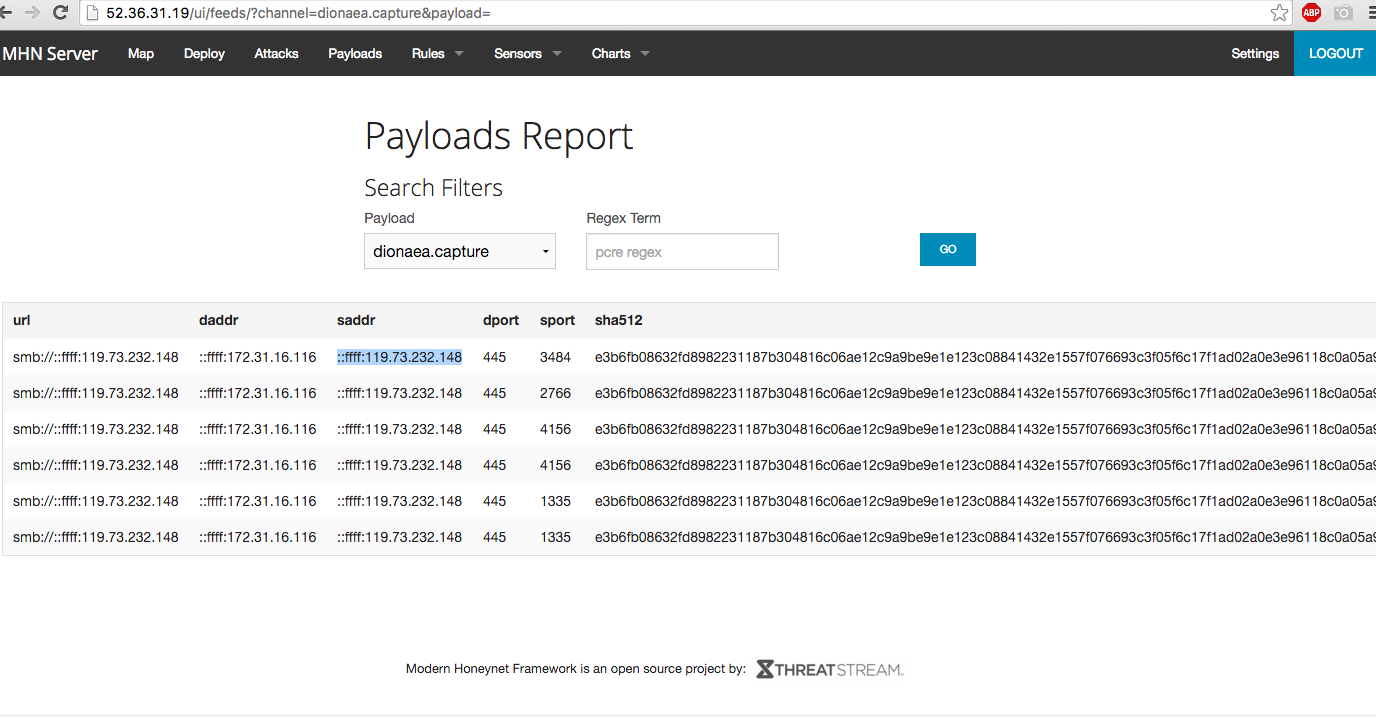 Adding Additional Honeypots to MHN
Very easy to implement through the Deployments page.
Add from pre-populated list or script your own honeypots.
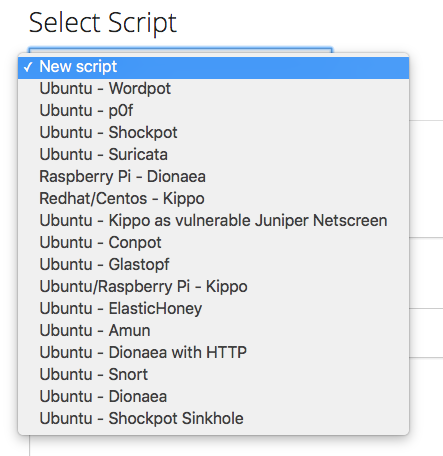 Adding Additional Honeypots to MHN
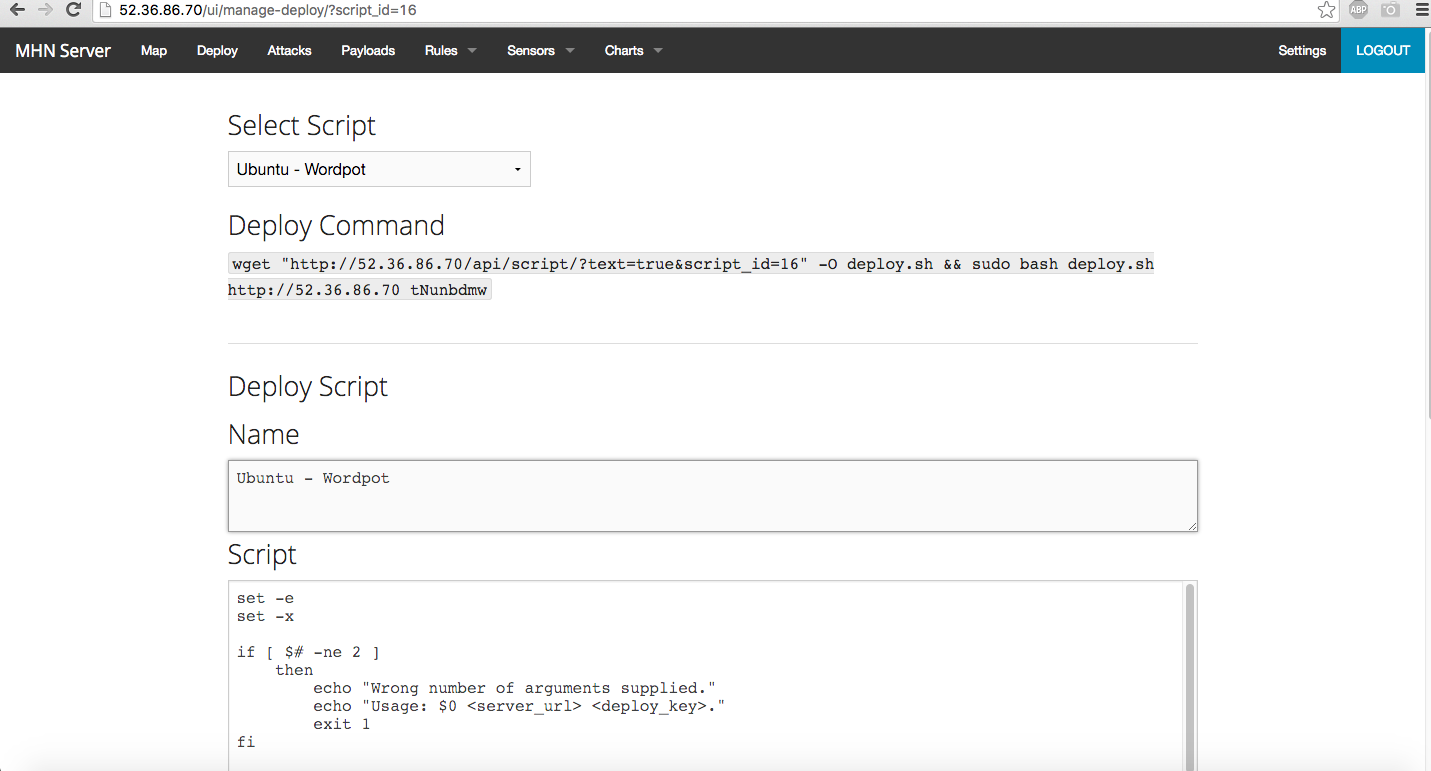 Analyzing data collected by the Dionaea honeypot
We have 154,174 events 
in our honeypot. 
Now what?
Threat Intelligence
Better understanding of attackers (threat actors): identity,  motivations, capabilities
In principle, helps defenders mitigate active attacks and prevent future attacks
Actual value of TI is debatable (Norse Security, RIP)
Anazlyzing Captured Binaries
REMnux
REMnux (Reverse-Engineering Malware) Linux distro
Created & maintained by Lenny Zeltser
Ubuntu base
Collection of malware analysis tools
VirusTotal
Good, but manual file uploading is tedious
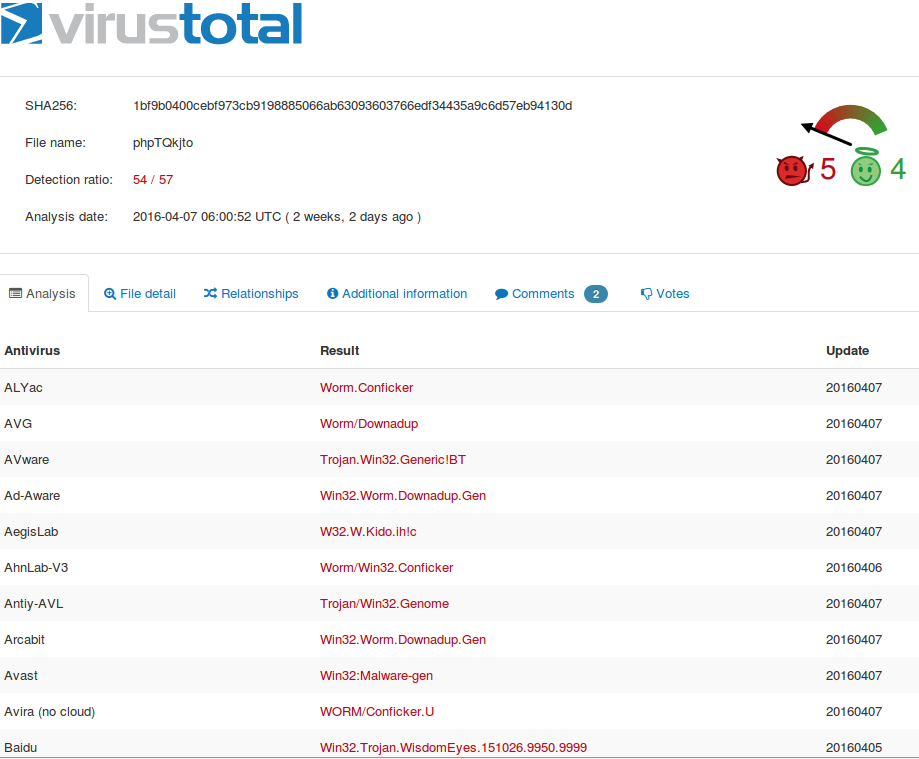 virustotal-search.py
By Didier Stevens
Uses VirusTotal public API to search binary hashes
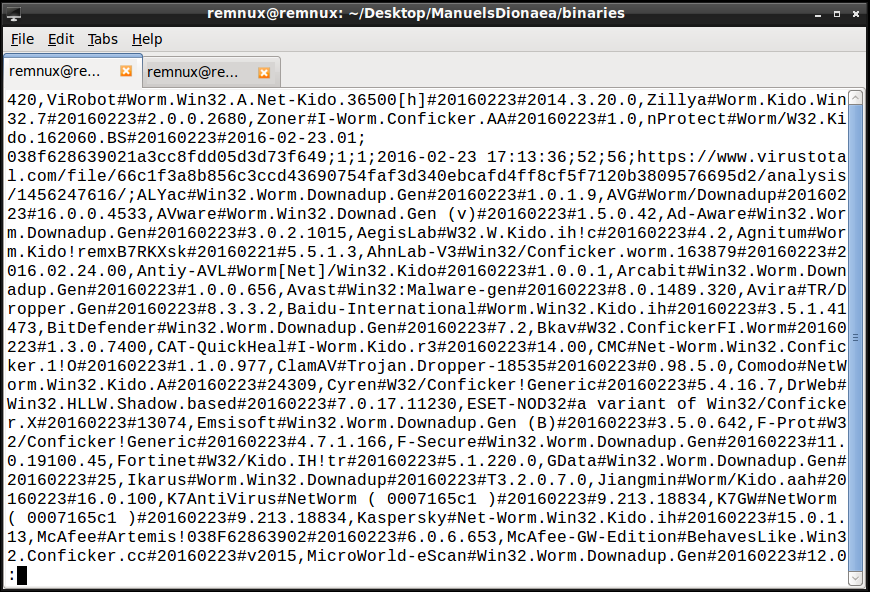 MASTIFF
Comprehensive static analysis and data extraction
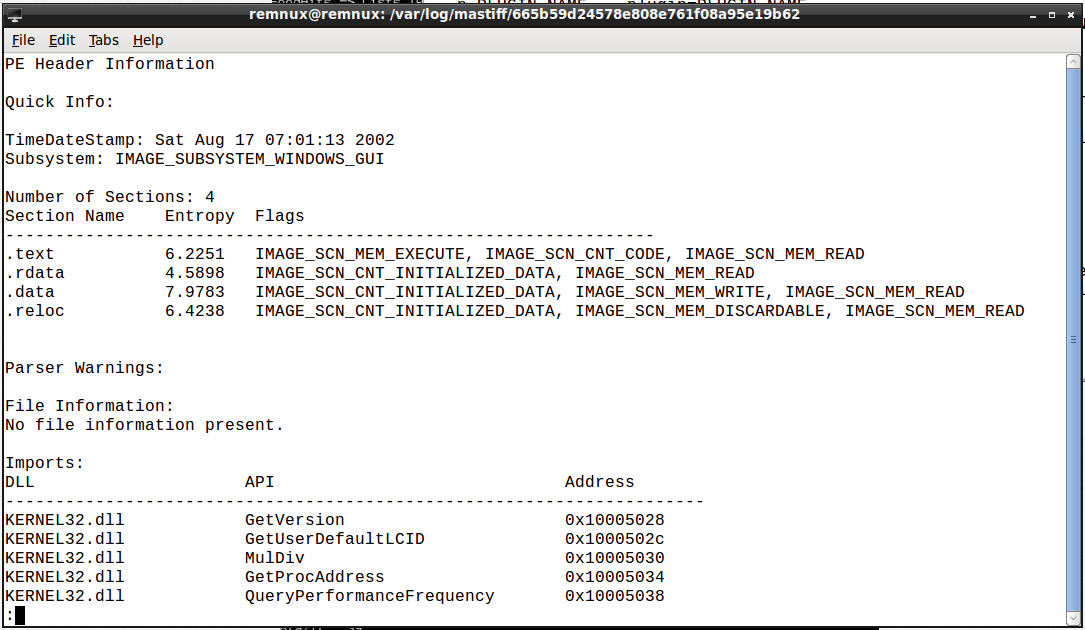 MASTIFF
MASTIFF outputs SQLite file
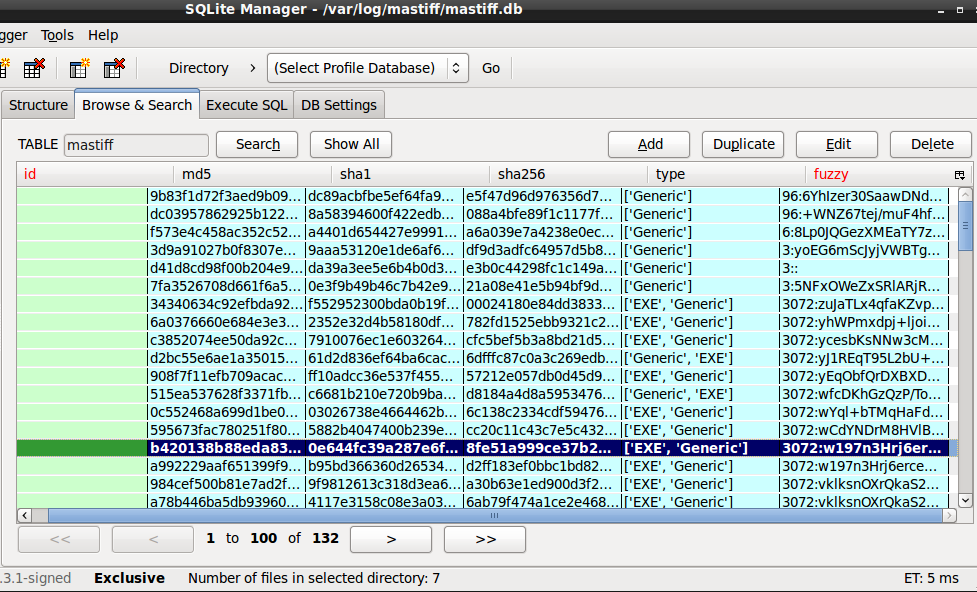 Fuzzy Hashing
Compensates for polymorphic malware code
Uses spamsum, a locality-sensitive hashing algorithm
We can use it to determine that nearly all of the selected binaries are Conficker variants
IP Addresses
Just-Metadata
OS intel gathering and IP metadata tool
Includes Shodan, threat feeds, VirusTotal, IP Whois
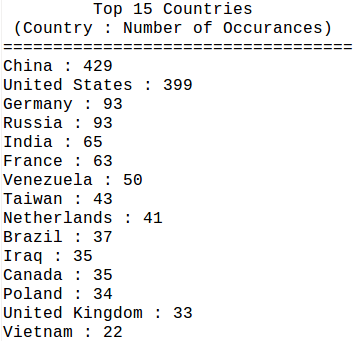 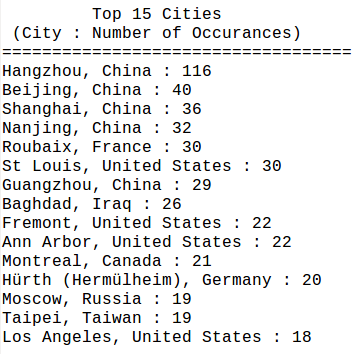 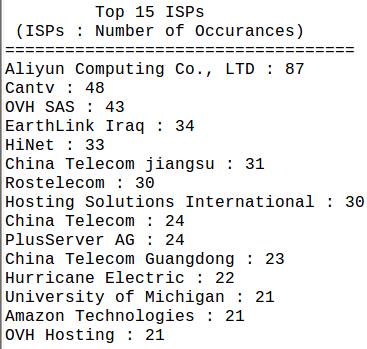 Just-Metadata
Threat stream data
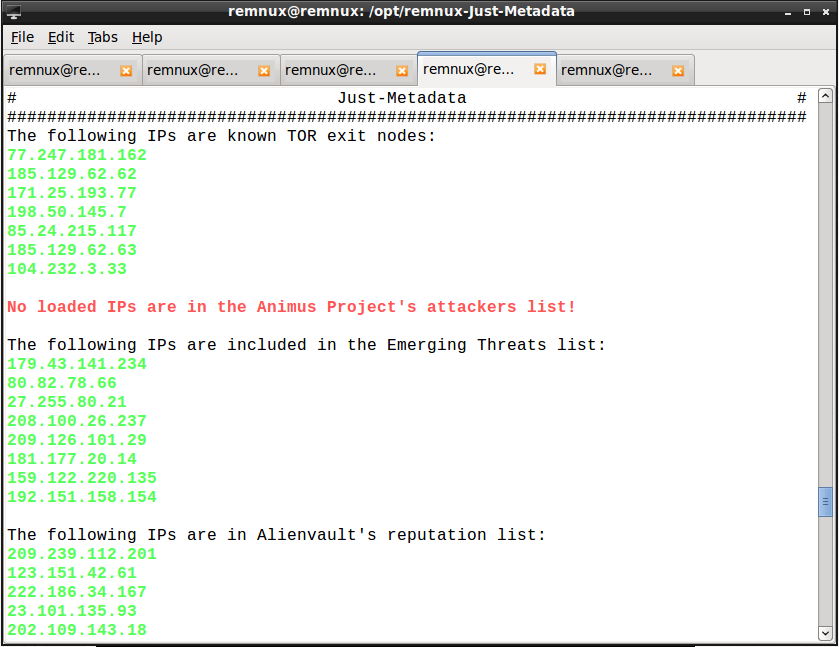 Honeypot IP Adress
52.38.132.134
Questions